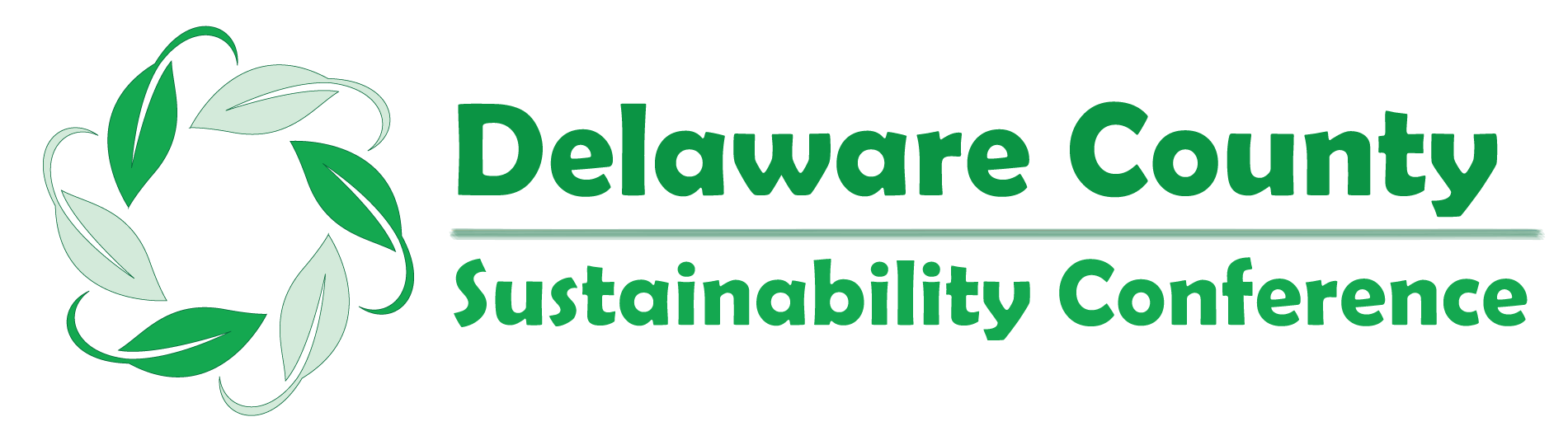 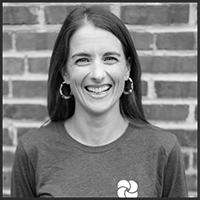 Gwenn NolanFounder & CEO, Mother Compost
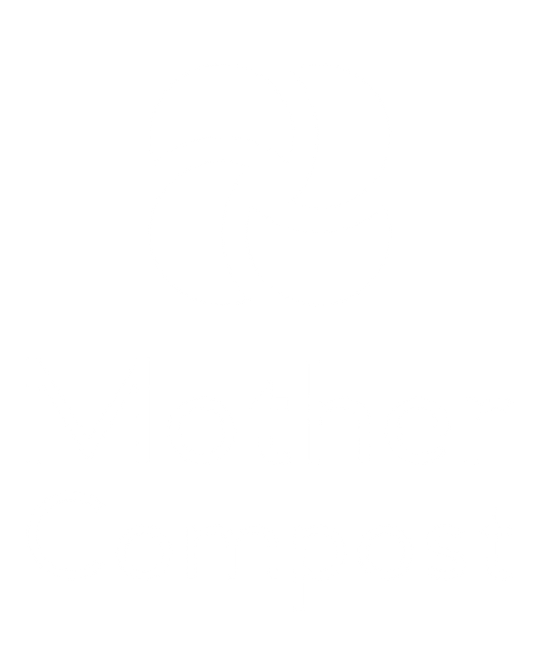 EXPLORING THE INTERSECTION OF WASTE + WONDER
Building Connection Through Composting
Gwenn Nolan, Founder + CEO
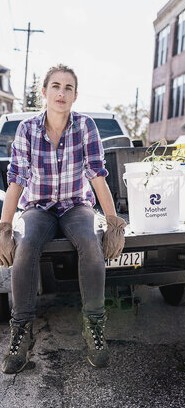 Gwenn Nolan
FOUNDER	+	CEO
Launched Mother Compost in the fall of 2018
Grown to service 1.2K residential subscribers and over a dozen local businesses & universities

MOTHER	OF	3
The reasons I started on this crazy adventure
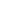 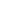 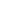 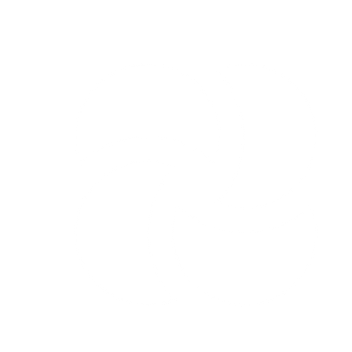 Nature has millions of mysteries to discover
Did You Know?
One teaspoon of soil contains more living organisms than there are people in the world.
The ocean produces 85% of the world's oxygen
Trees share nitrogen, carbon, water & other minerals through the "mycorrhizal network" created by mycelium, which is the thread like part of a larger fungal organism
Has been referred to as the "wood wide web"
There are 8.7 million species estimated by scientists to exist on the planet today.
We have only identified around 1.2 million - roughly 14% Homo sapiens are the only species that creates "waste"
And we create ALOT of it - 292.2 million tons each year
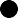 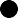 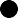 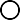 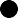 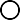 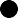 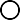 How much food do we throw away in the US each year?
33	billion	pounds
87	billion	pounds
108	billion	pounds
	Unclear	-	but	I ' m	getting	the	sense it' s	a	lot.
108 Billion Lbs.
He re		in	t h e	U S,	 w e	t h ro w a w a y	4 0 %	o f		o u r	f o o d
su p p ly	a n n u a lly
THE RESULTS
When	we	waste	food,
we also waste	Resources used to Grow Food:
Land (52% used for ag)
Water (80% of freshwater supply) Labor
Energy - transportation, storage, etc.

 8% is composted*
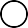 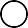 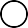 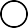 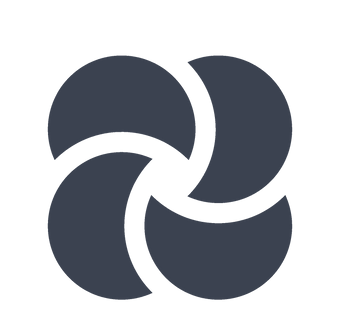 LANDFILLS	-	52 %	US	/	1 %	DELCO
WHERE DOES
THE REST
GO?
Meant to store trash - not process
Organic materials cannot biodegrade properly due to lack of oxygen
INCINERATORS	-	13 %	US/	68 %	DELCO
Called "Waste to Energy"
Studies connect health issues resulting from living close to these facilities, which are often located in economically impoverished areas.
RECYCLING	-	26 %	US	/	27 %	DELCO
Most commonly recycled materials are paper /
cardboard & metals
Glass & metal are infinitely recyclable
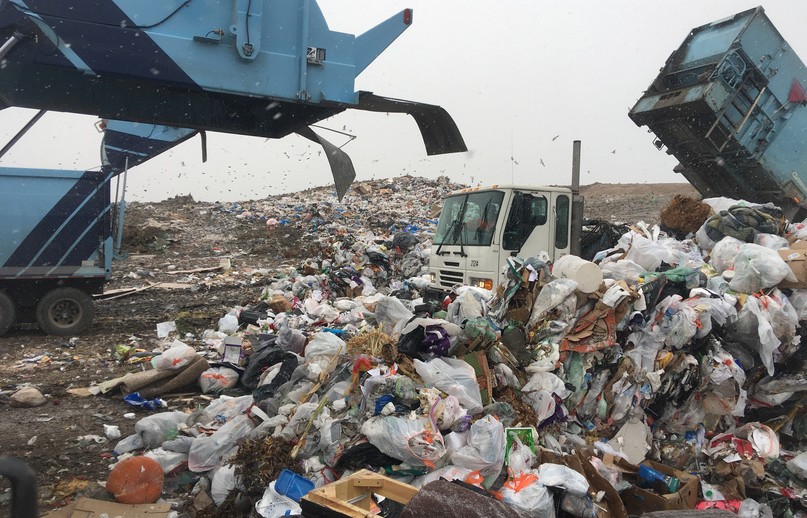 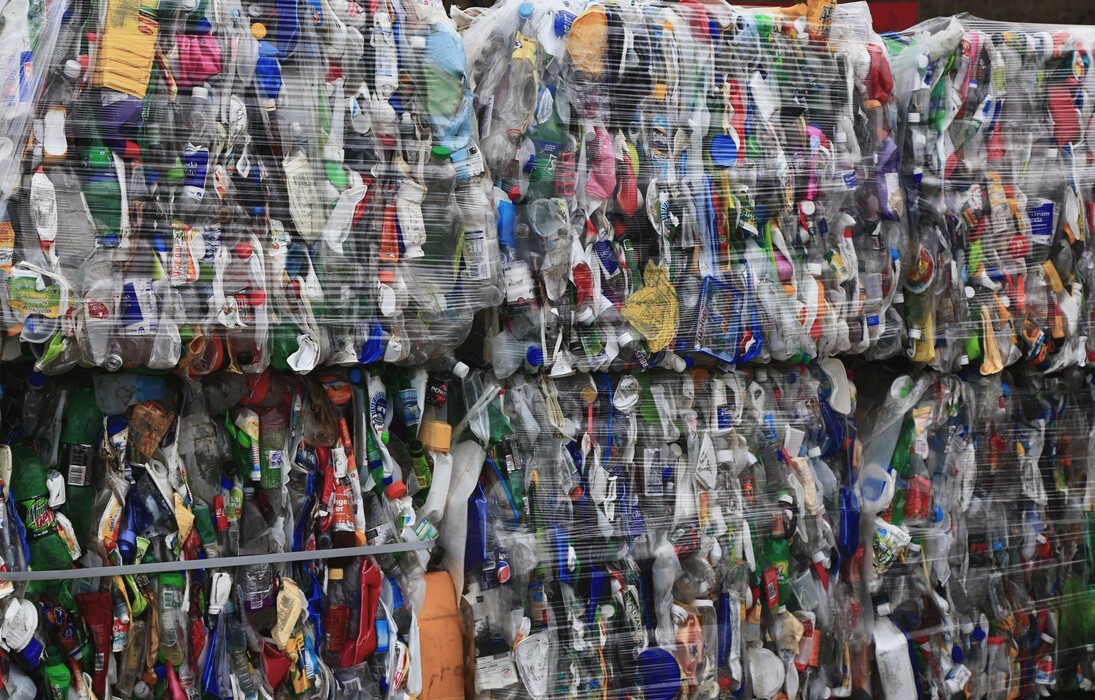 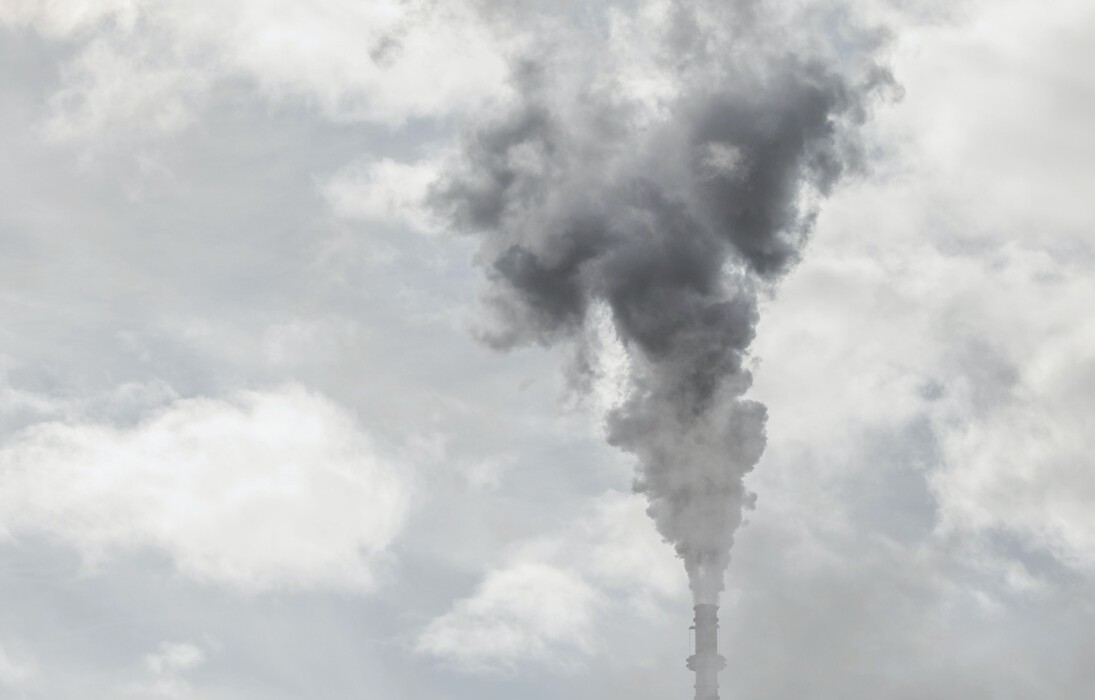 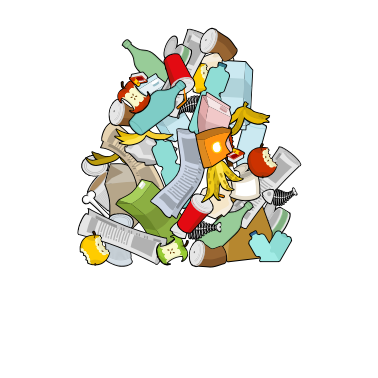 Linear Waste Stream
L A N D F I L L
T R A S H
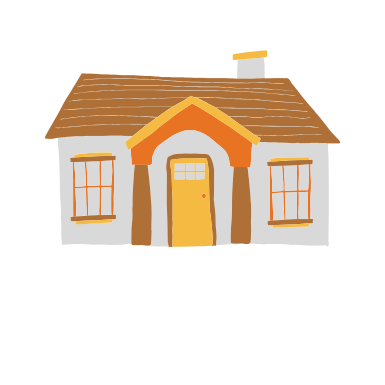 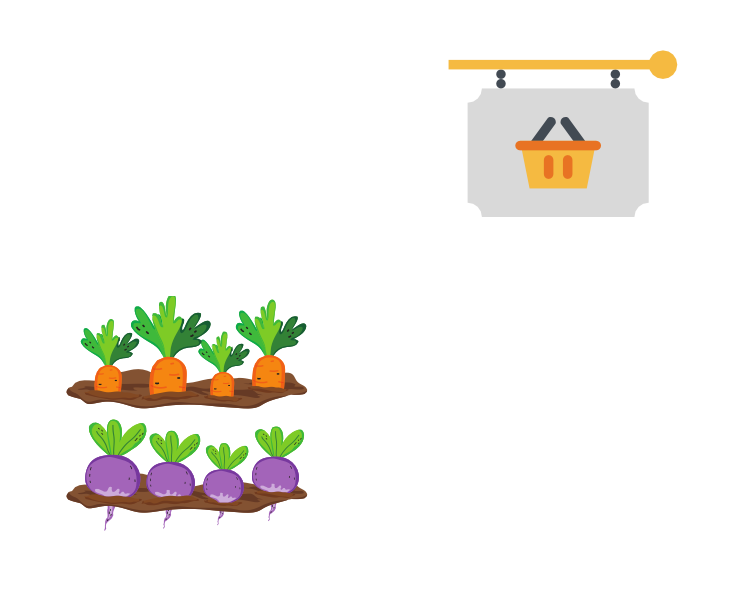 H O M E
G R O C E R / M A R K E T ' S
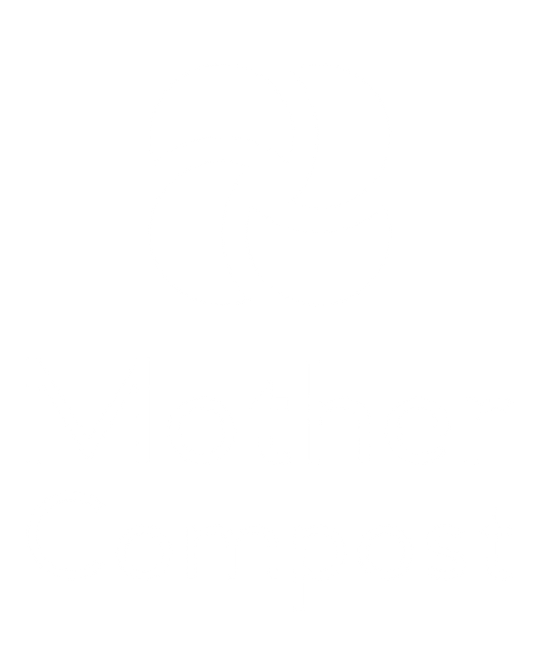 F A R M S
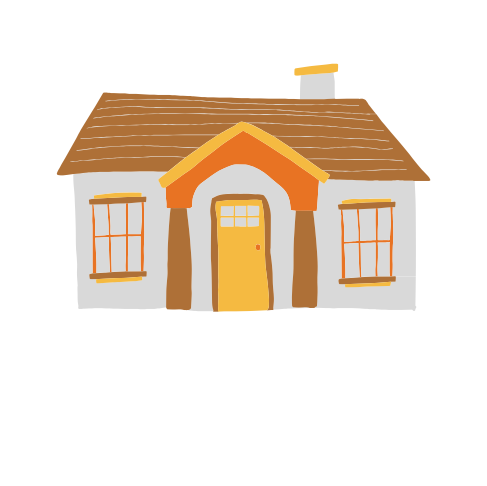 G R O C E R / M A R K E T ' S
H O M E
Circular waste Stream
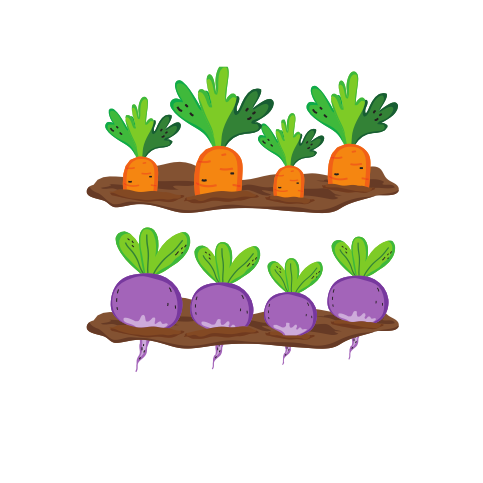 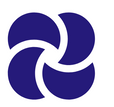 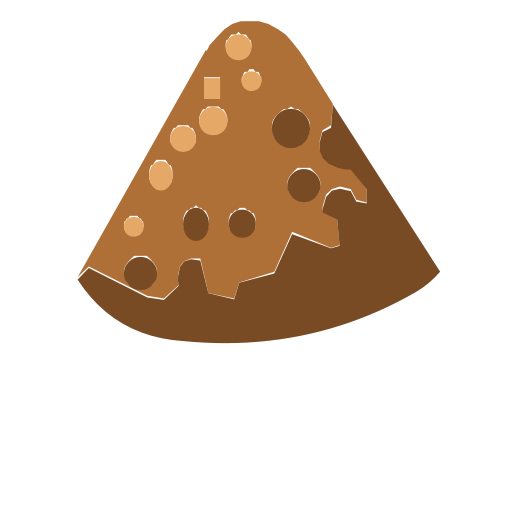 F A R M S
M C	B U C K E T
C O M P O S T P I L E
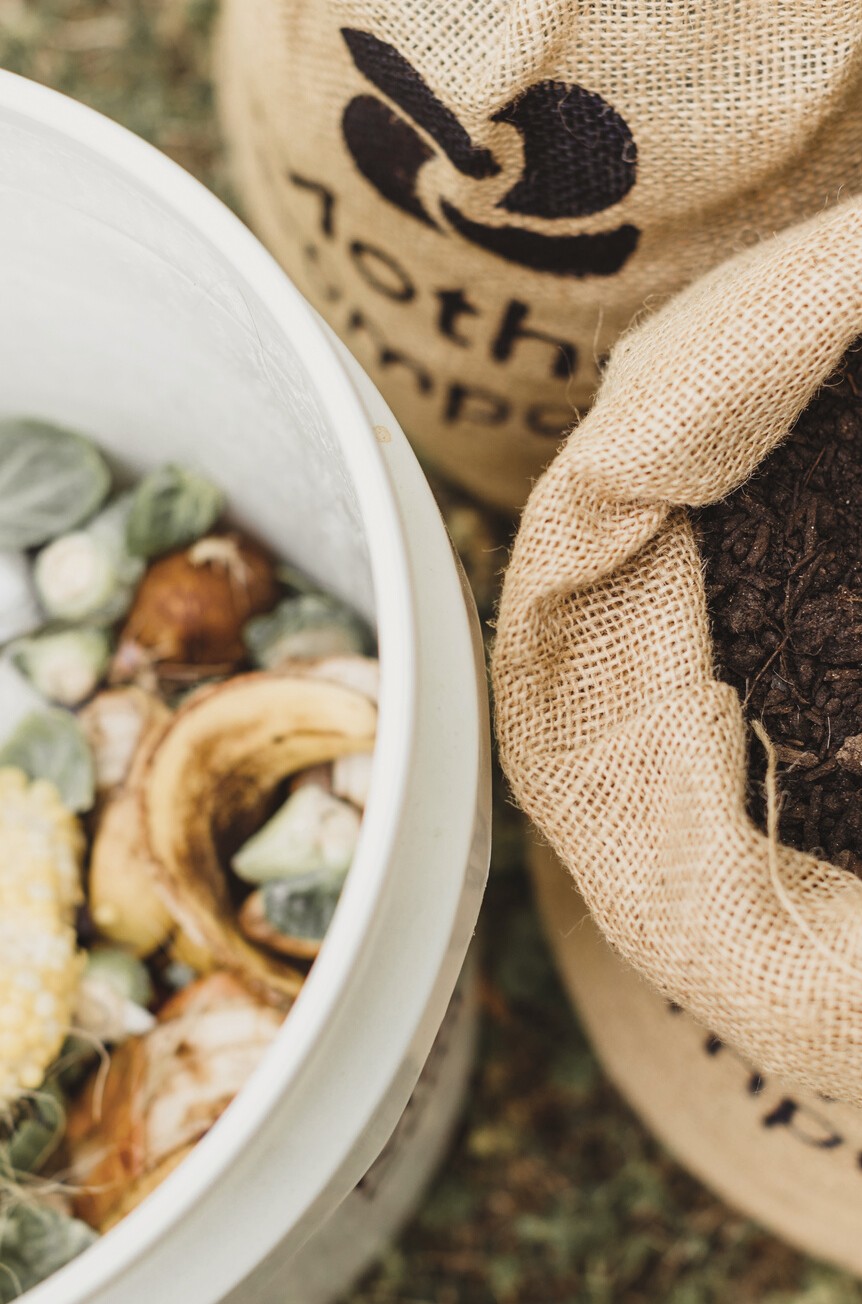 What Exactly is composting?
Composting (verb) – A process that works to speed up the natural decay of organic materials by creating ideal environments for detritus-eating organisms to thrive

Also used to describe separating food scraps & organic matter from trash


Compost (noun) – a nutrient rich soil amendment that helps sequester carbon and return nutrients from organic waste back to soils
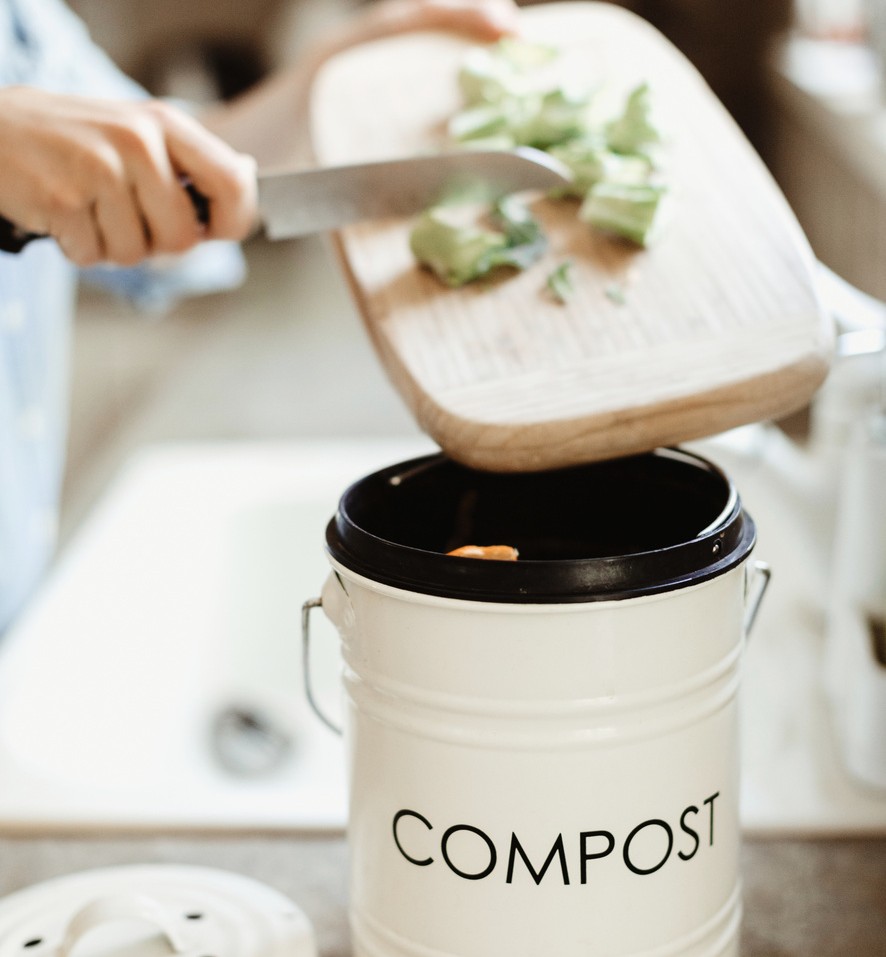 Composting simulates natures waste management
design.
It replenishes depleted soils with essential microorganisms
and nutrients.

Healthy soils = healthy foods =
healthy humans.
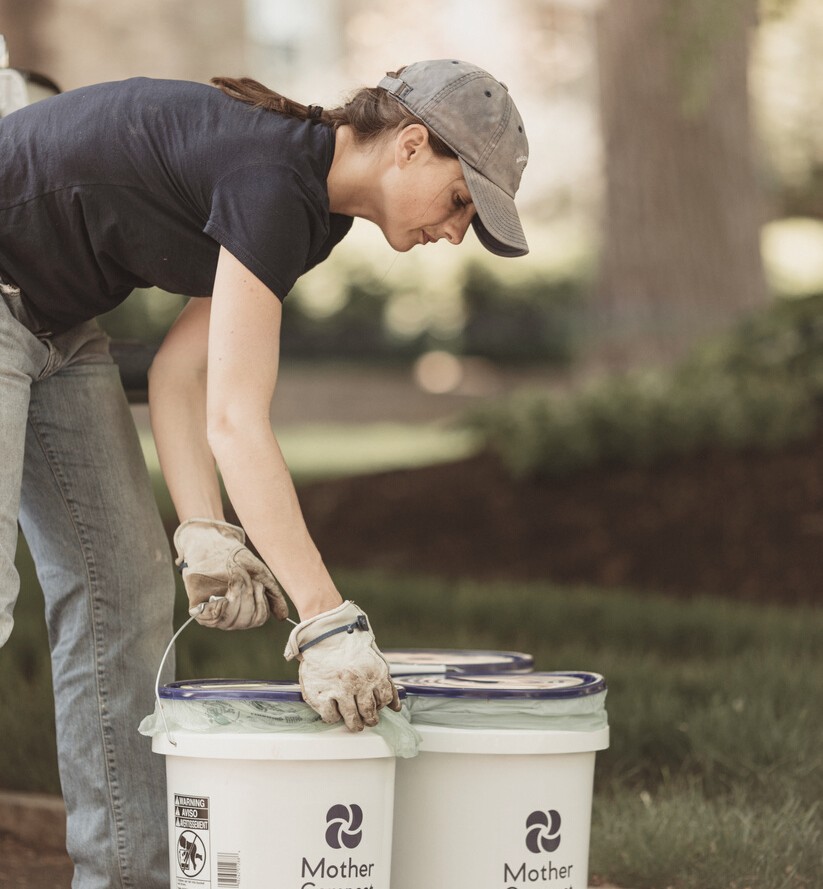 How It Connects
Dive into the Compost Pile
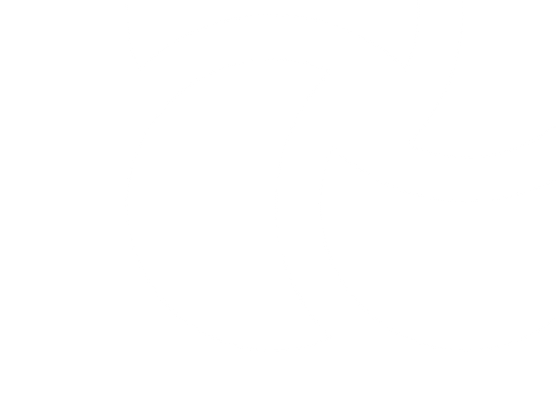 WHAT COMPOSTING HAS TAUGHT ME
Look	for	Solutions	by	Observing	Nature
As we create "new" things or try to solve current issues, we should look to the natural world for examples. With millions of years of R&D already completed, there's a good chance the solution exists.

We	are	Part	of	the	Natural	World
Recognition that the environment is not what's outside, it is also each of us .
Re-connecting with the natural word kindles wonder & curiosity.
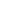 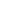 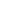 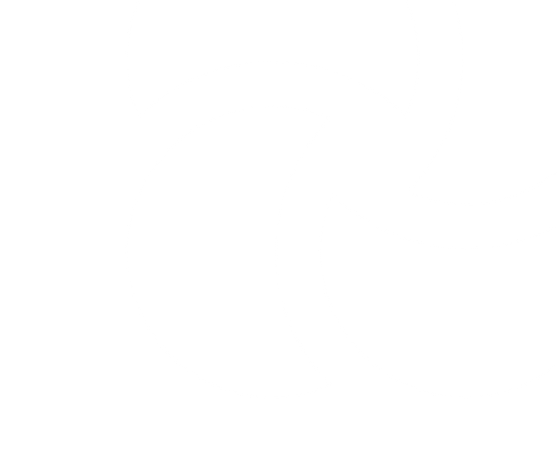 FIND US AT:
MOTHERCOMPOST. COM
INSTA:	@ MOTHERCOMPOST FB:	@ MOTHERCOMPOST

CONTACT	OUR	TEAM:
INFO@ MOTHERCOMPOST. COM
Thank you